КАРМАННЫЕ ДЕНЬГИ: ЗА И ПРОТИВ
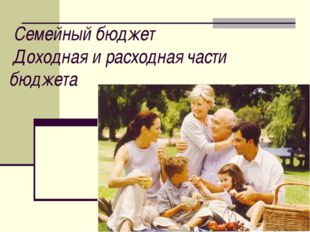 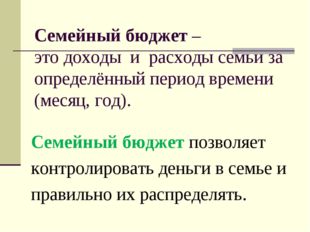 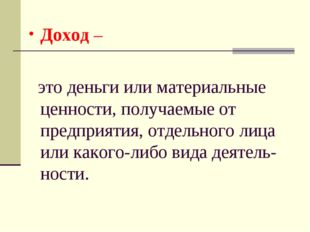 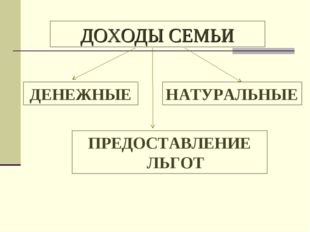 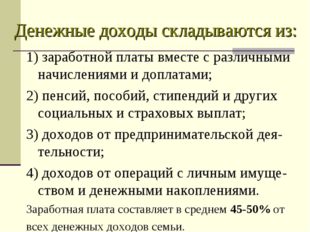 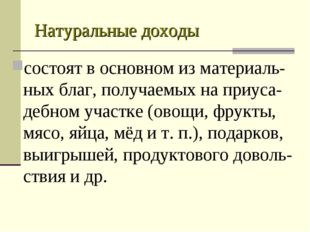 Льготы
 получают некоторые категории
 населения, определенные 
государственными органами.
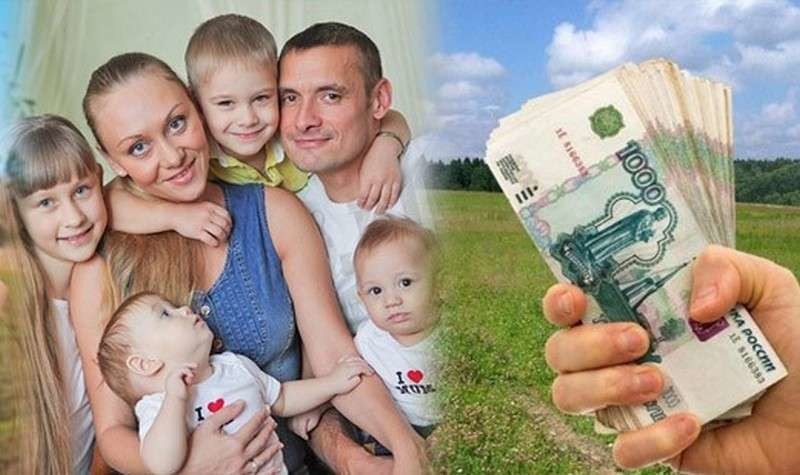 Классификация доходов семьи

-доходы отца;
-доходы матери;
-доходы бабушки;
-студенты;
-прочие.
Расходы-
это затраты, издержки, 
потребление чего-либо 
для определенных целей.
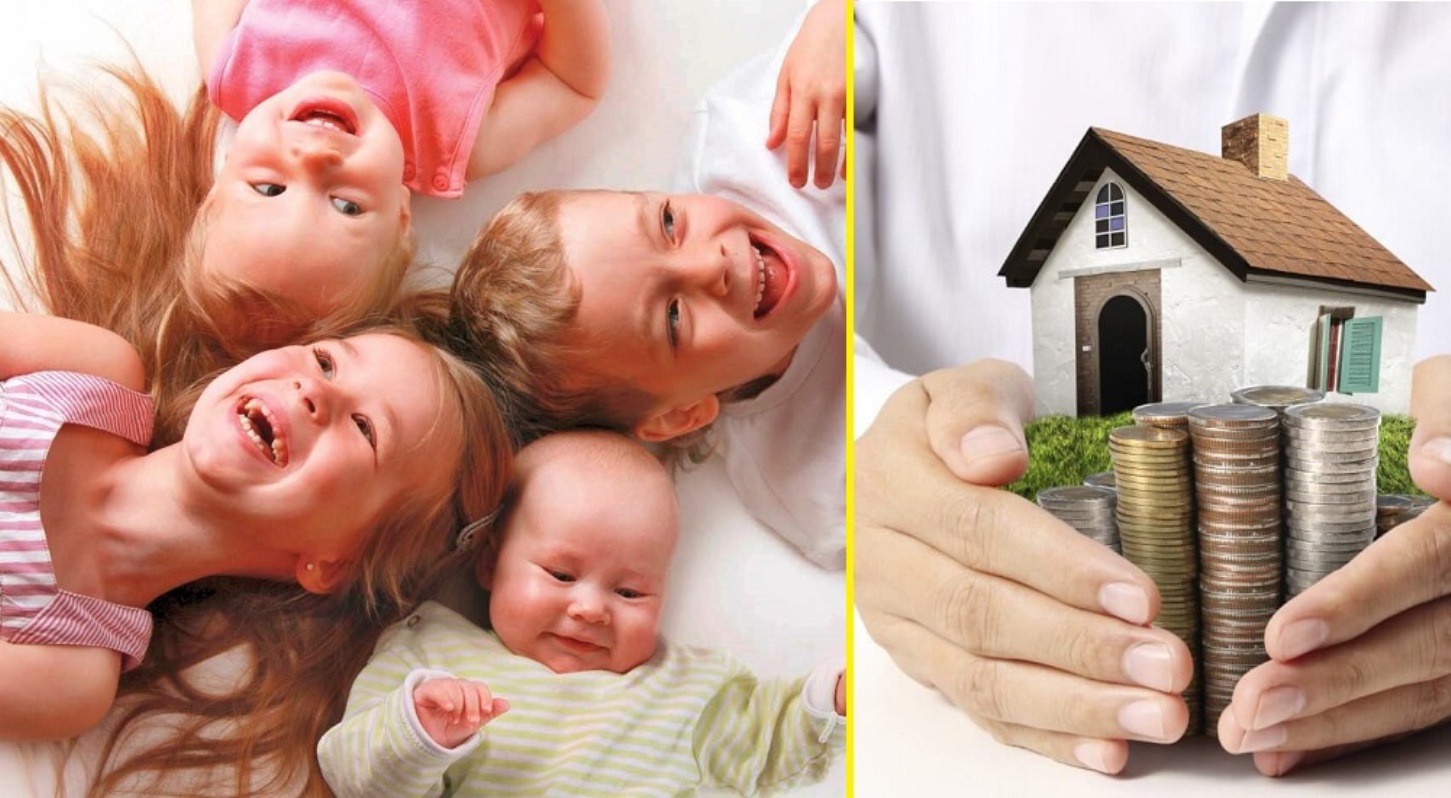 Классификация расходов семьи
Налоги
Обязательные платежи 
Питание
Хозяйственно-бытовые нужды
Предметы личного пользования
Бытовая техника
Информационные потребности
Транспорт
Спорт, туризм, увлечения
Прочее
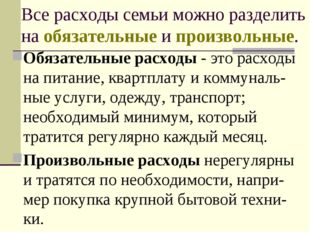 Мнение по вопросу о карманных расходах на сегодняшний день неоднозначно.  
Зачем ребенку карманные деньги? 
Давать или не давать?
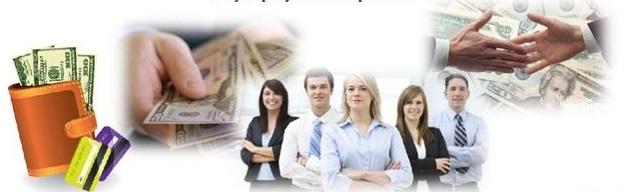 Рано или поздно каждый родитель встанет перед вопросом давать ребенку деньги на карманные расходы или нет?
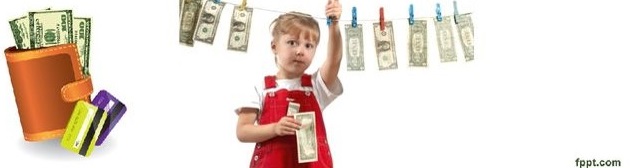 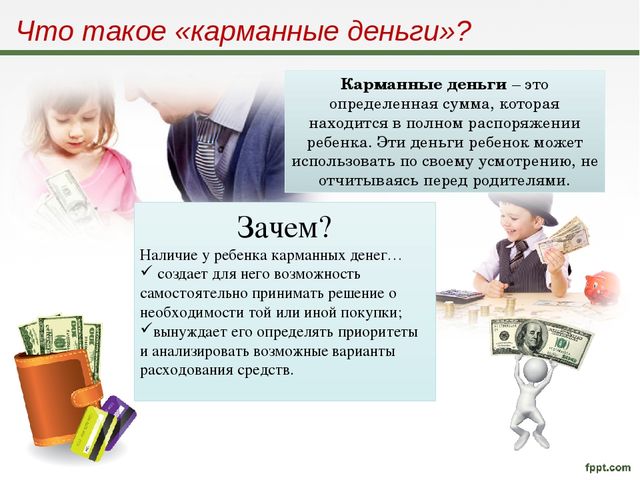 Нужно ли давать ребёнку деньги за то, чтобы он сделал уборку в доме?
Нужно ли давать ребёнку деньги за отметки в школе?
Нужно ли требовать отчёта о потраченной сумме?
Какую сумму карманных денег выдавать ребёнку? 
Тут всё зависит от нескольких факторов: 

-  возраста ребёнка;
- от материального положения семьи – естественно, что вы не можете отдать ребёнку на карманные расходы половину семейного бюджета, будьте рациональны;
- от размера карманных денег выдаваемых сверстникам.
Чему учат ребенка карманные деньги?  

- планированию своих расходов;
- разумно тратить деньги;
- накапливать и сберегать деньги ;
- самостоятельности в принятии решения о выборе покупки;
- сотрудничать с другими людьми;
- считать;
- деньги придают уверенность в себе, независимость
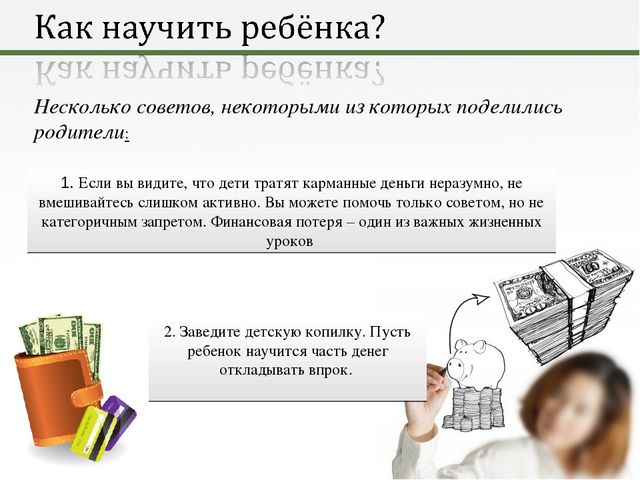 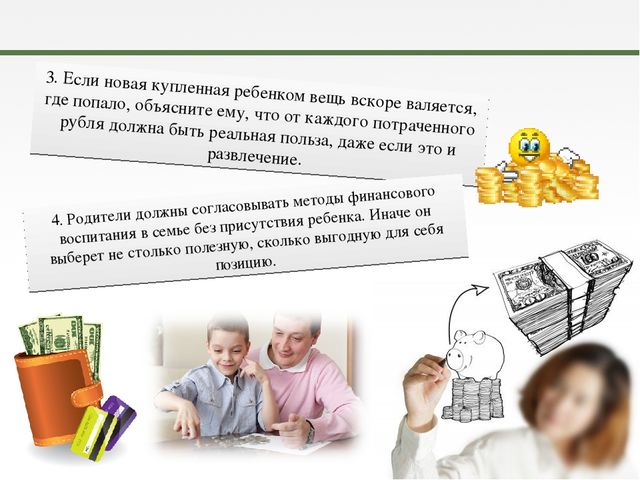 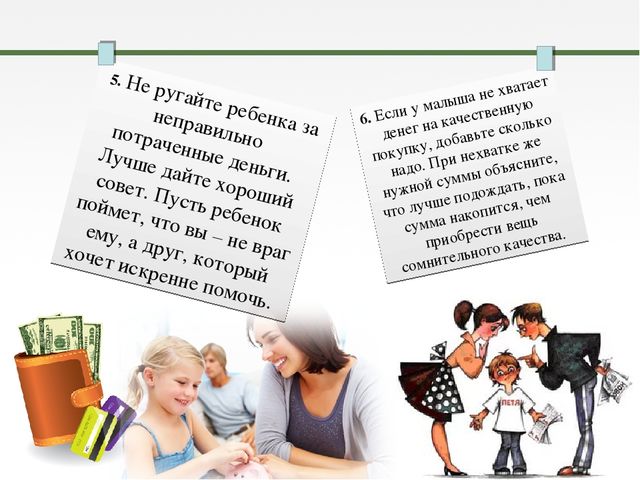 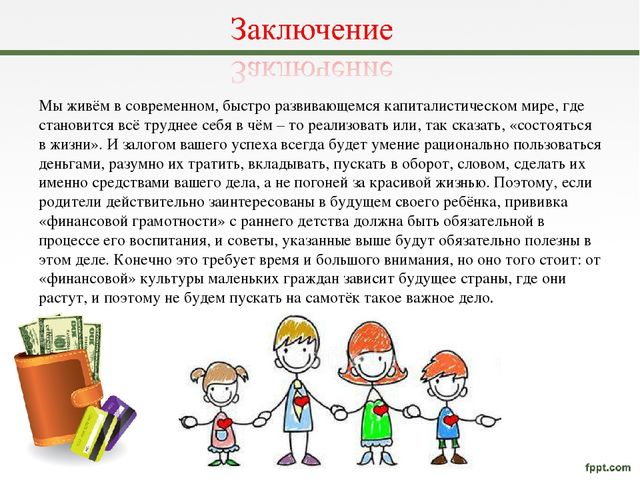